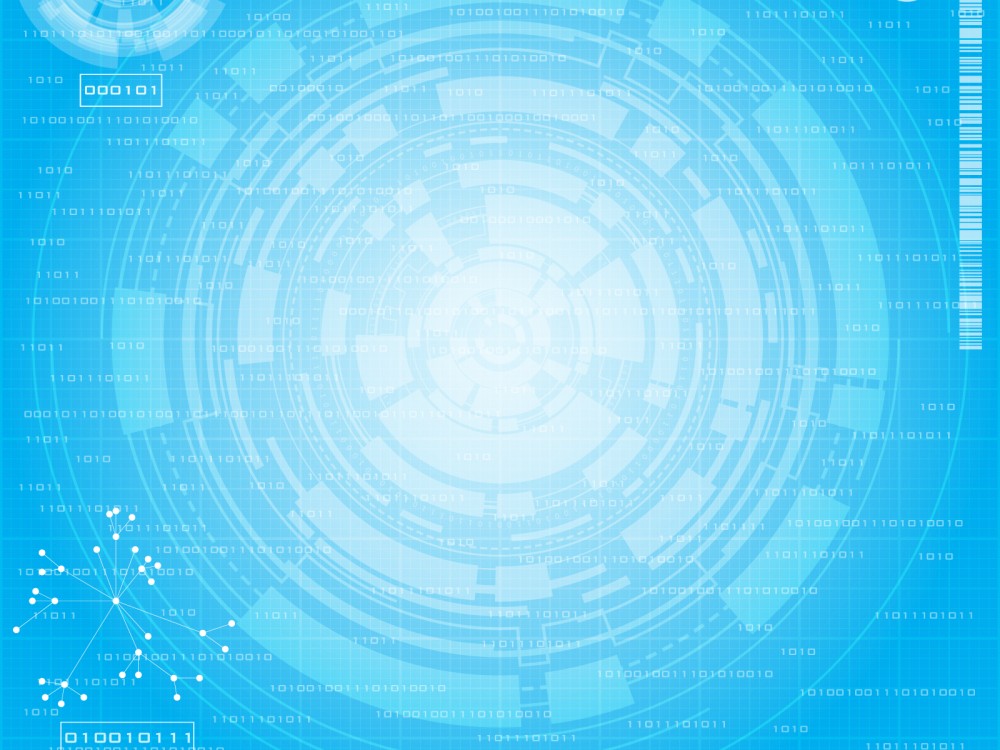 IntroducingKYLE, the Robotic Cart
Presented by:  Team For
Timm Bischoff,  Steven Krygier,  Stephanie Legg,  Kat Liegl
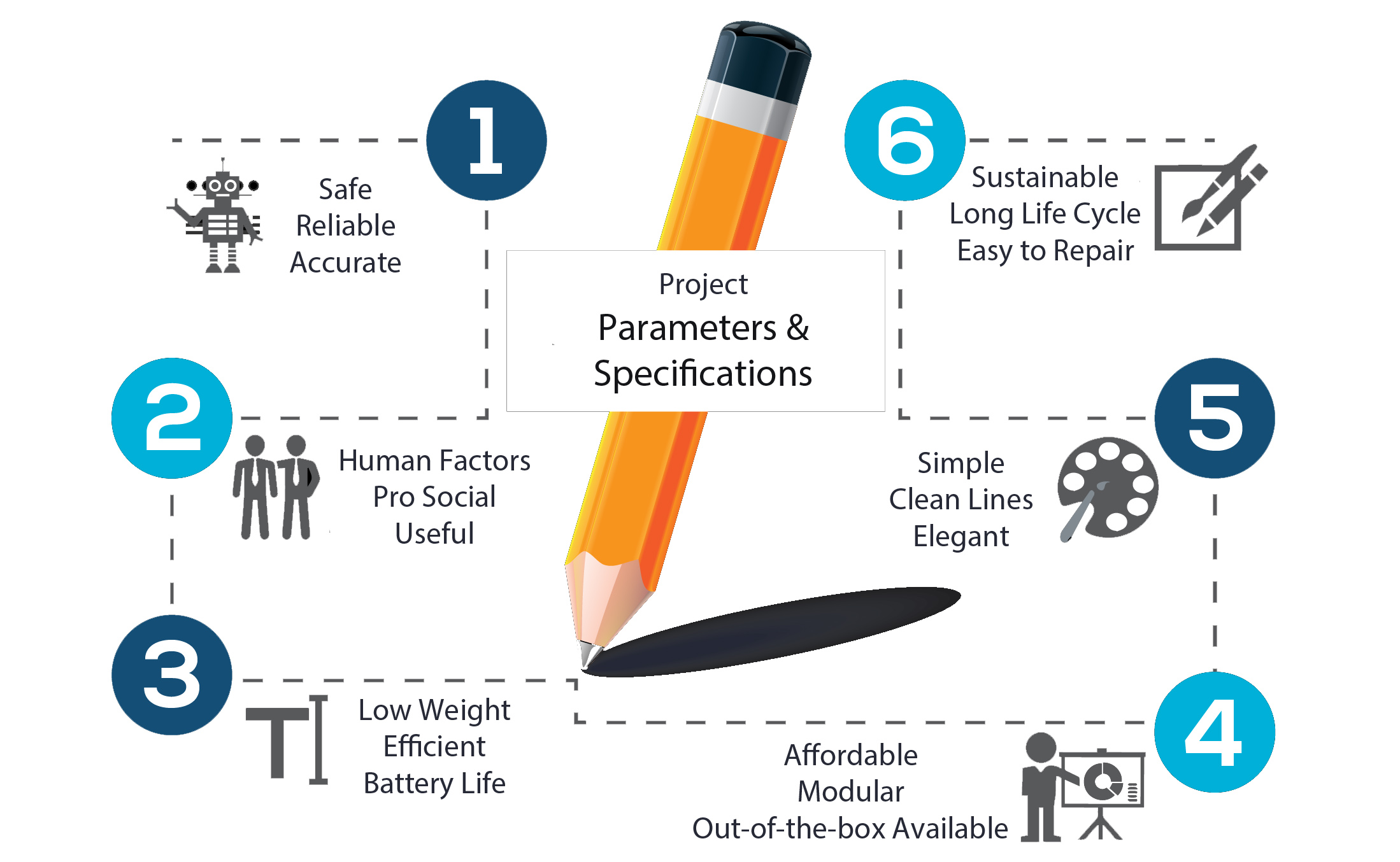 KYLE
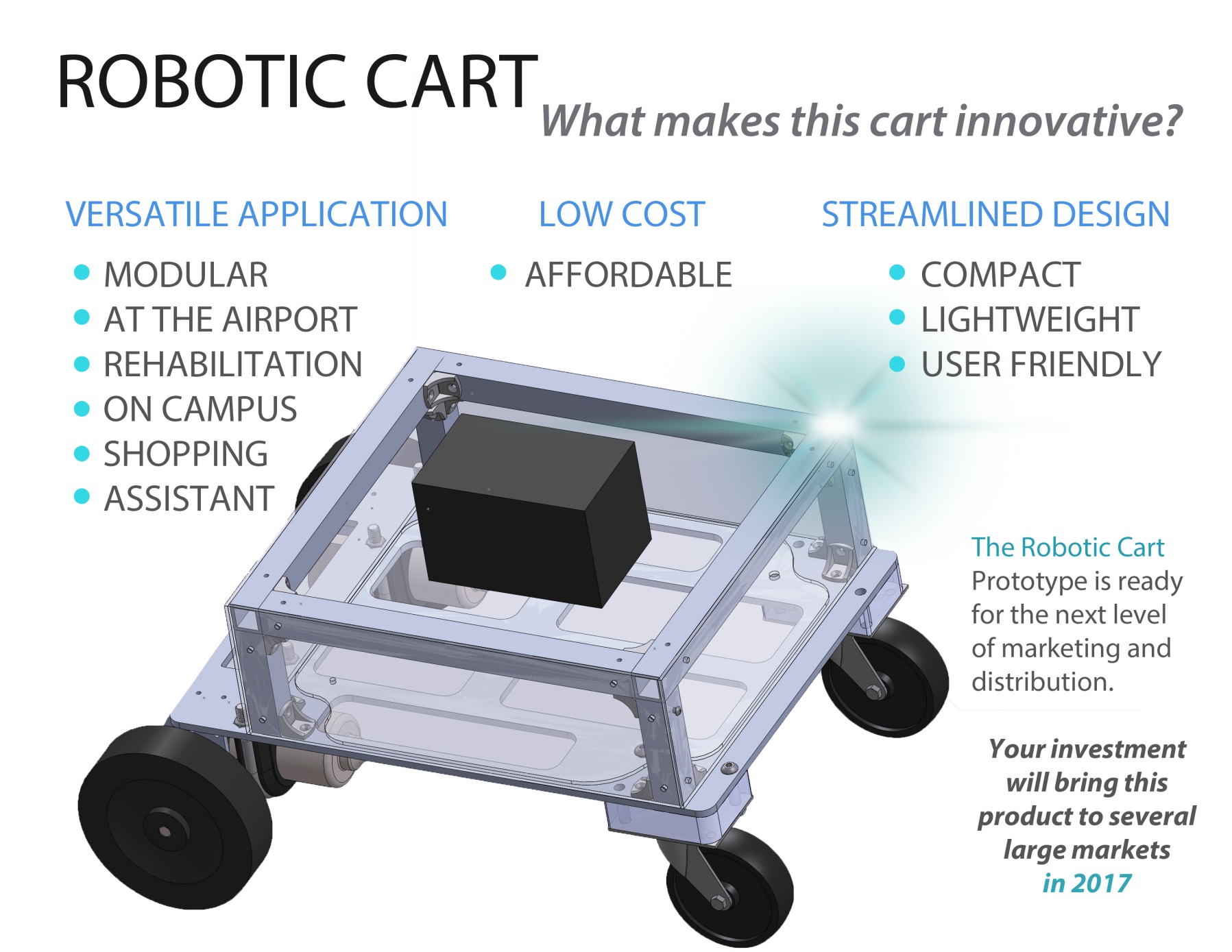 Robotic Cart
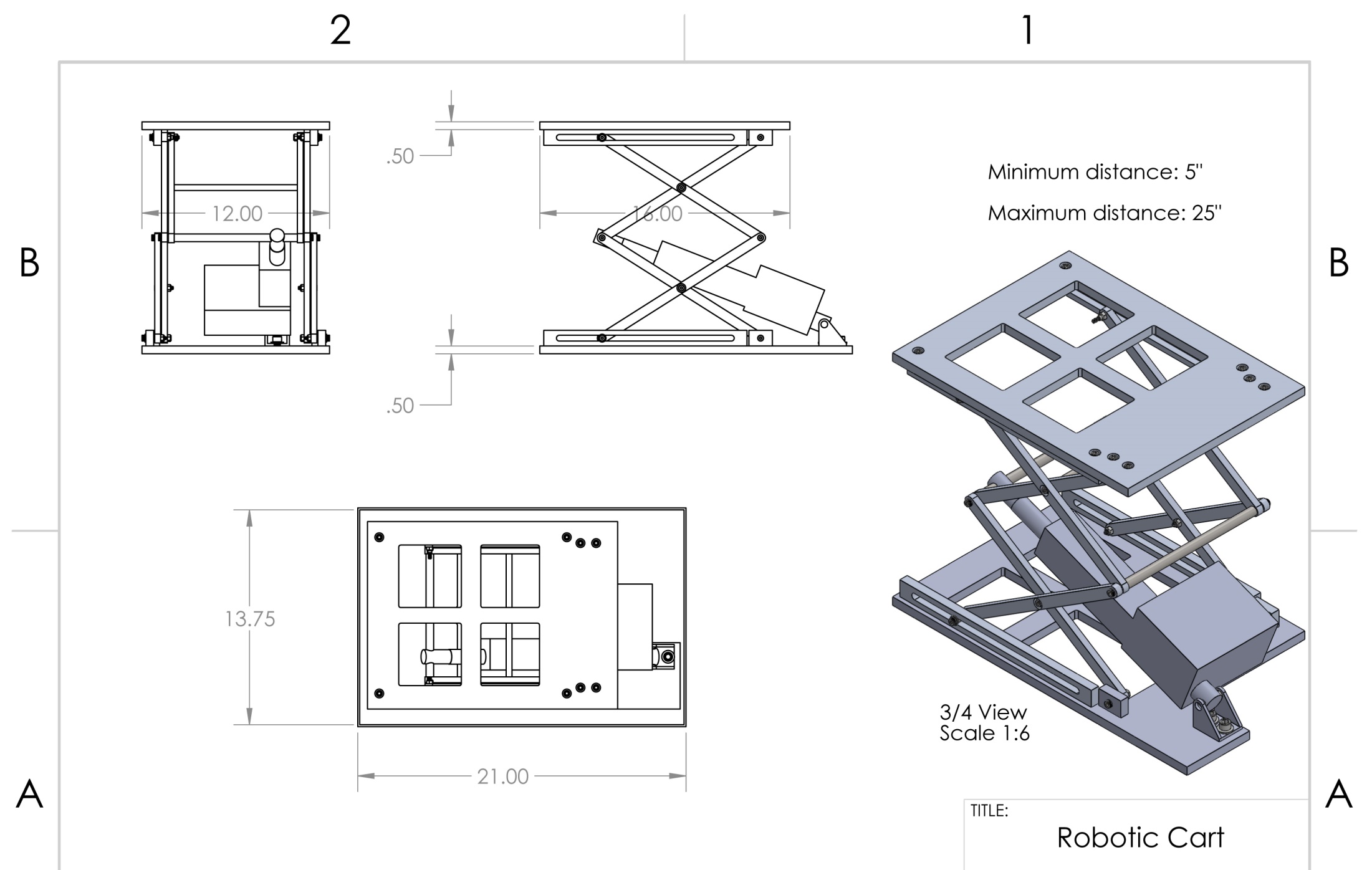 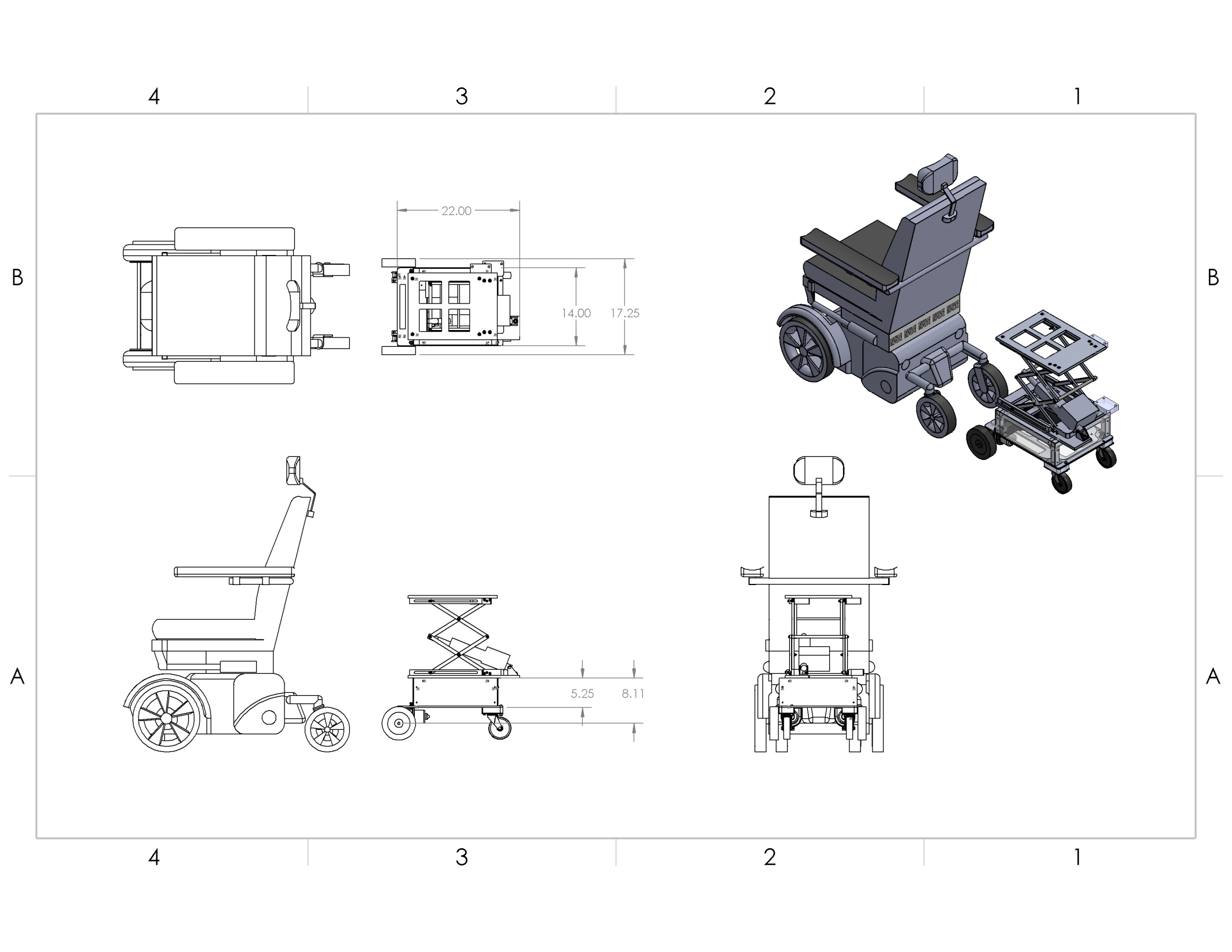 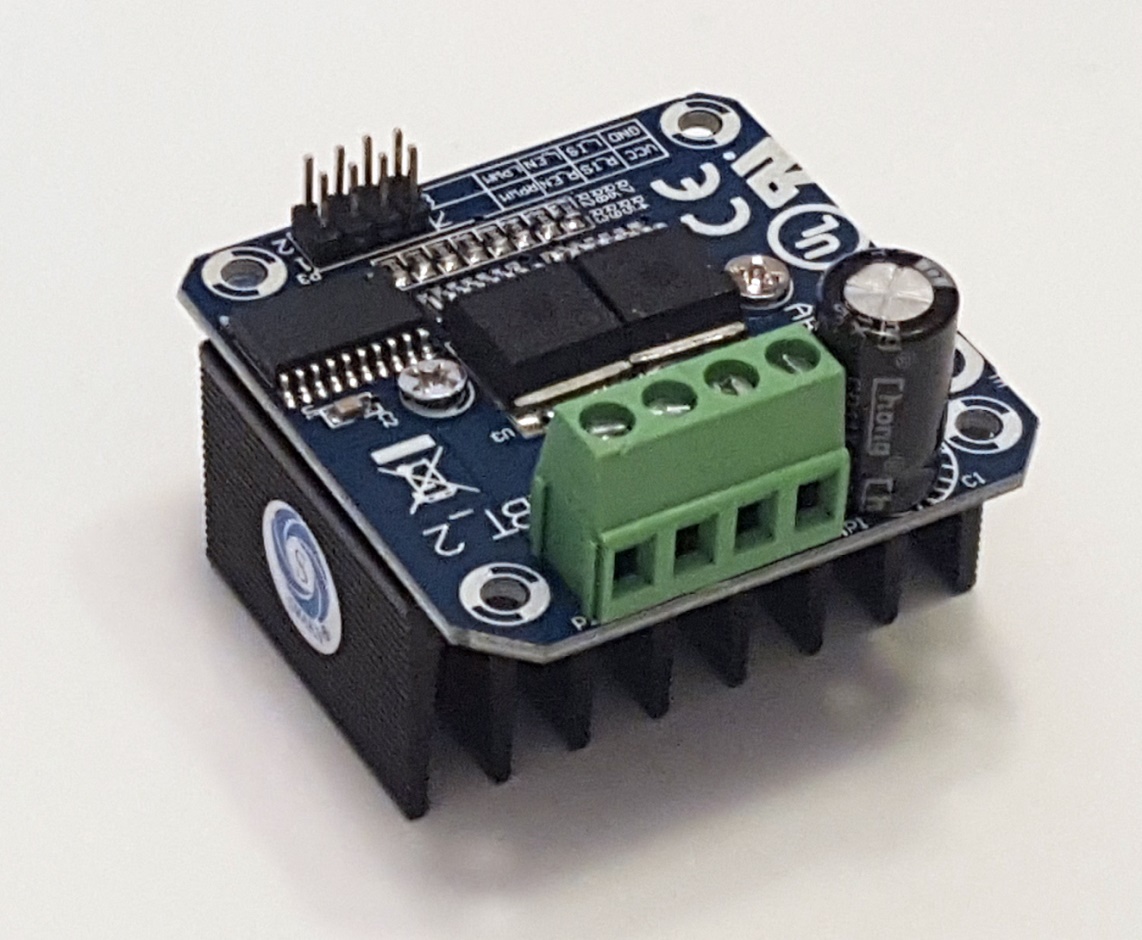 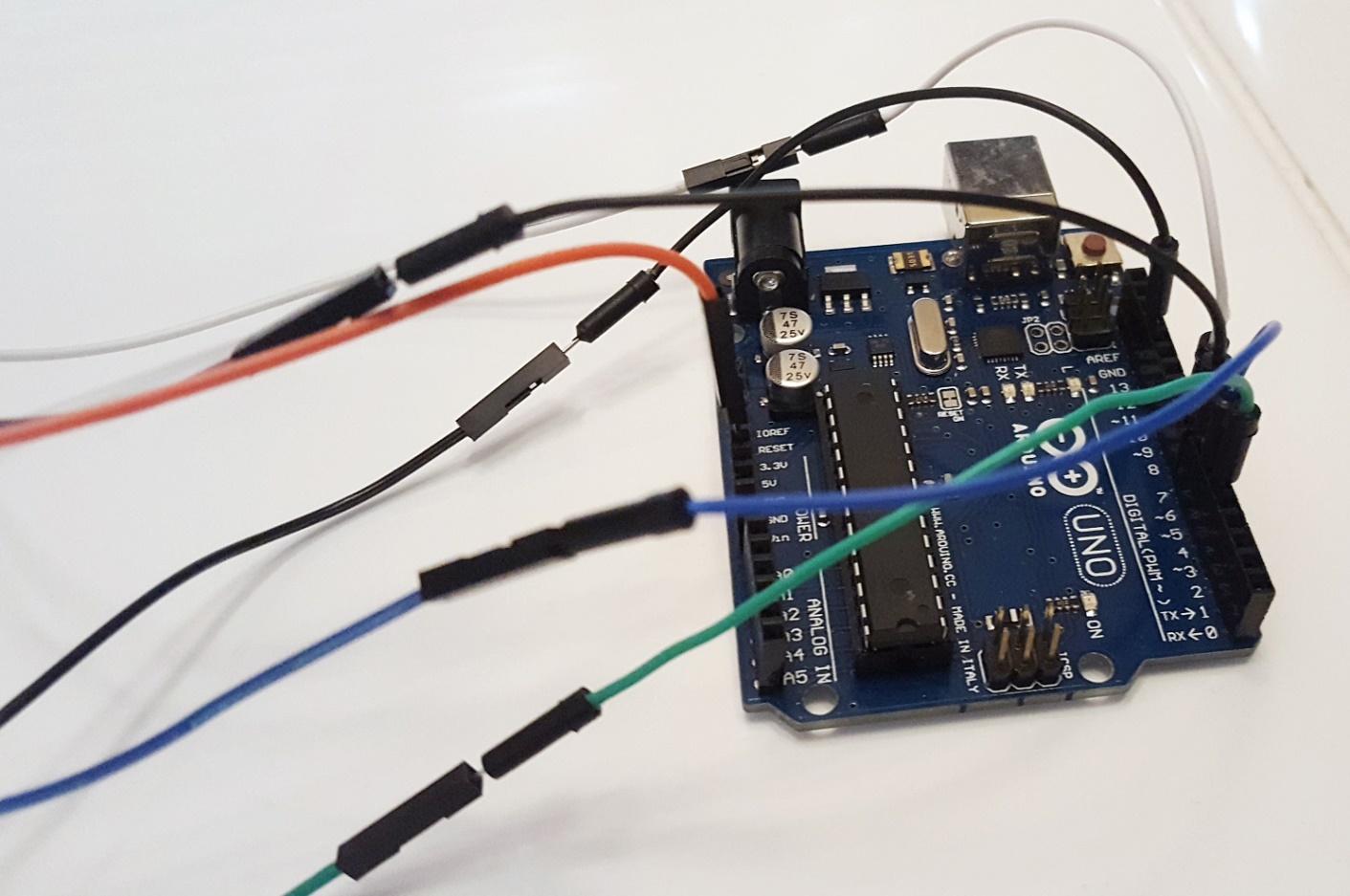 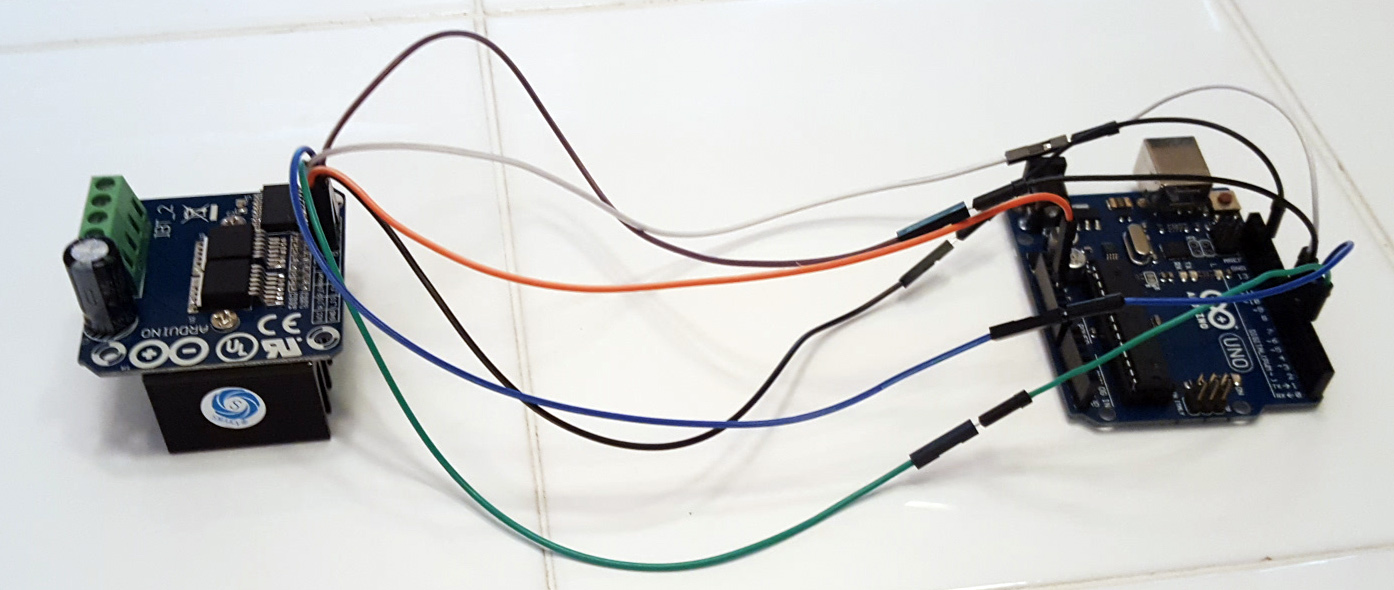 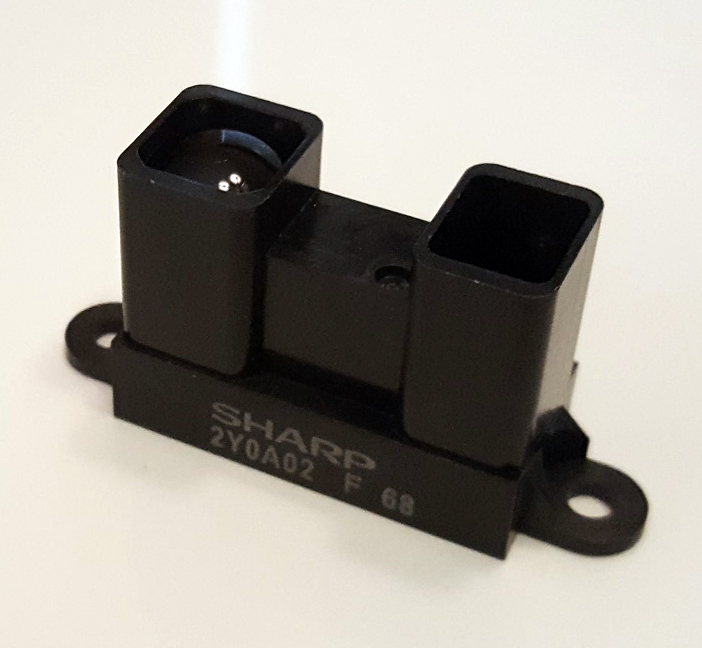 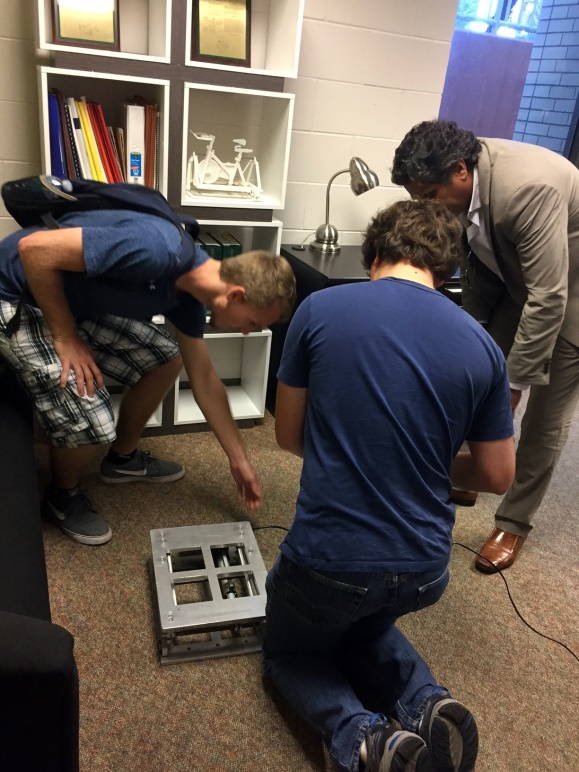 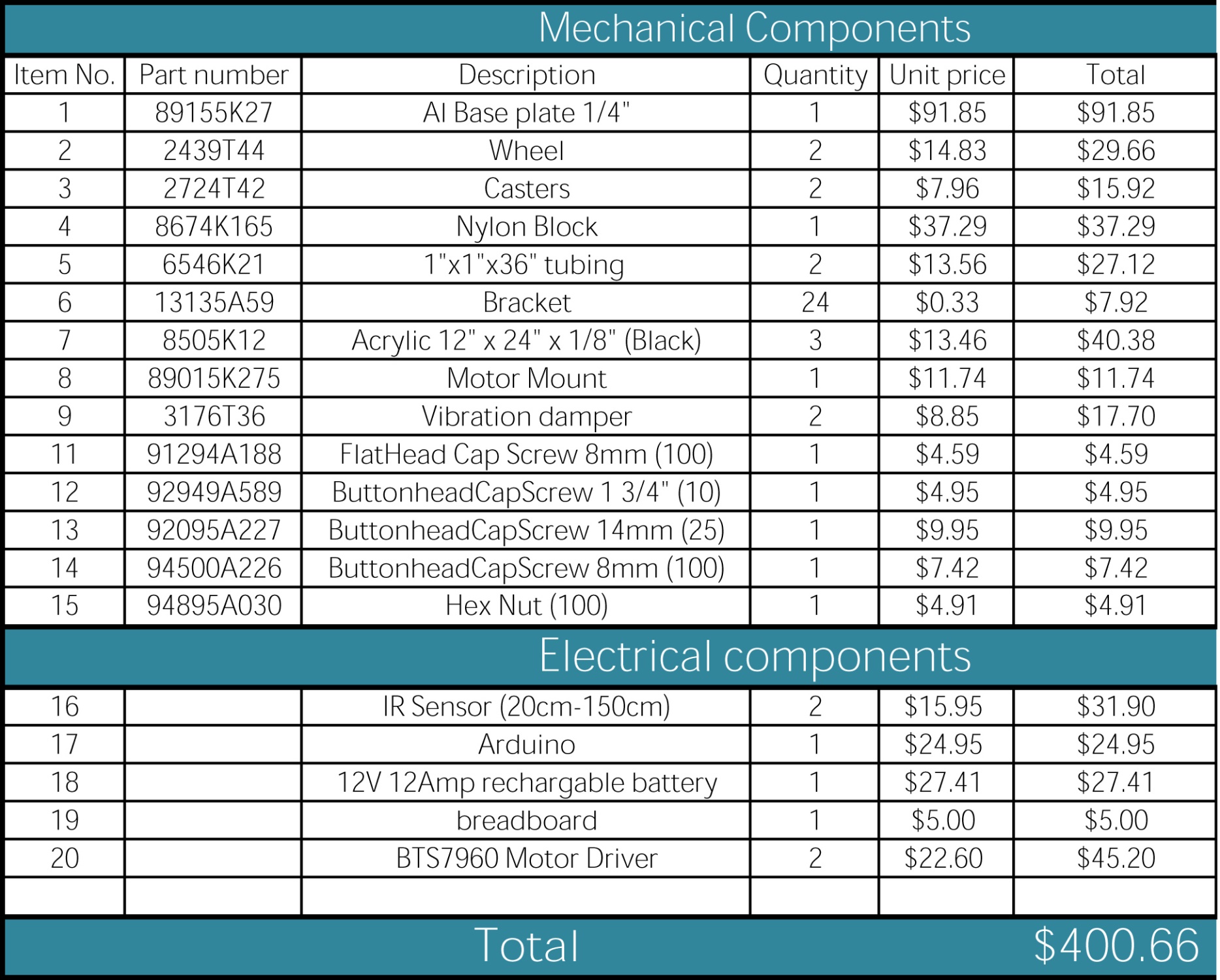 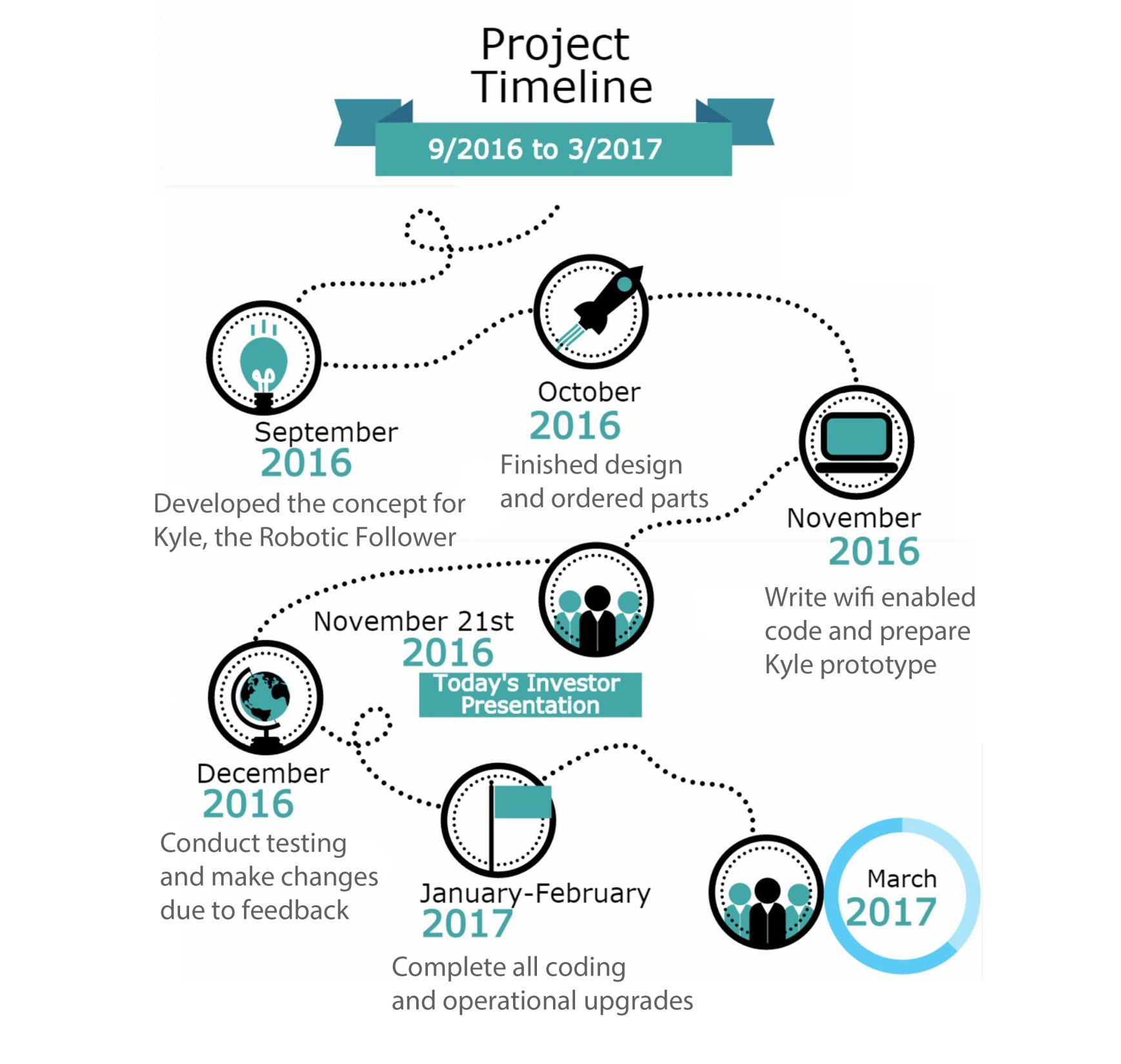 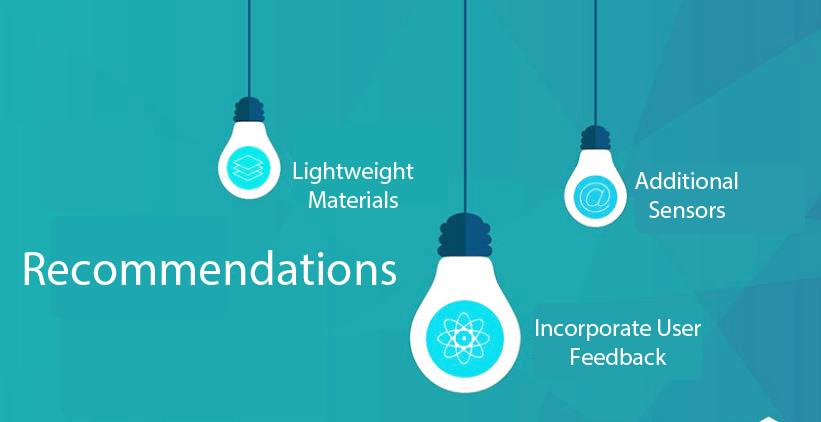 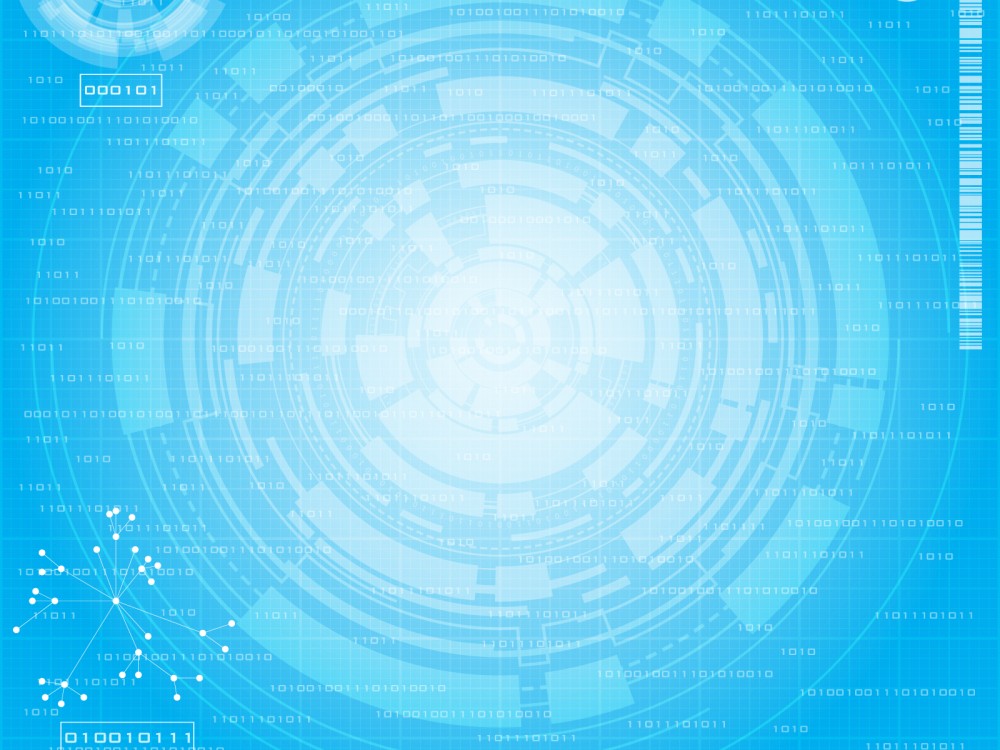 Any Questions?